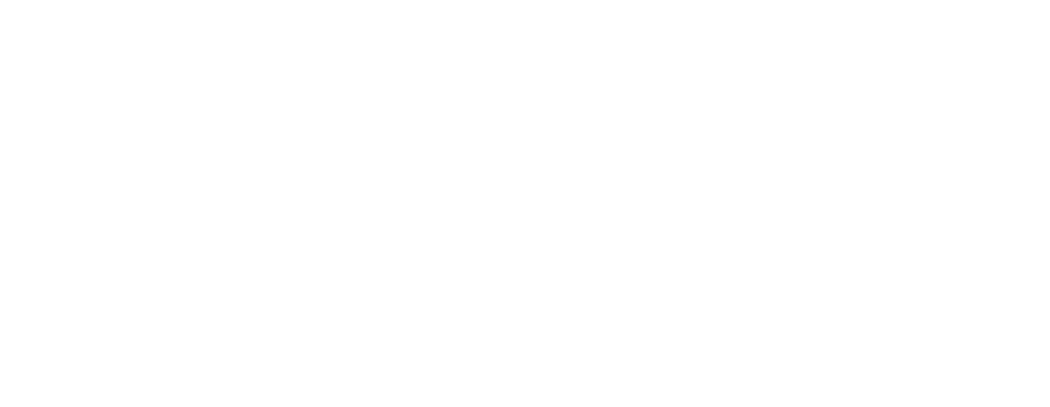 1) Which is a hexagon?


2) Which is a cube?


3) How many sides does a pentagon have?


4) How many sides does this shape have?
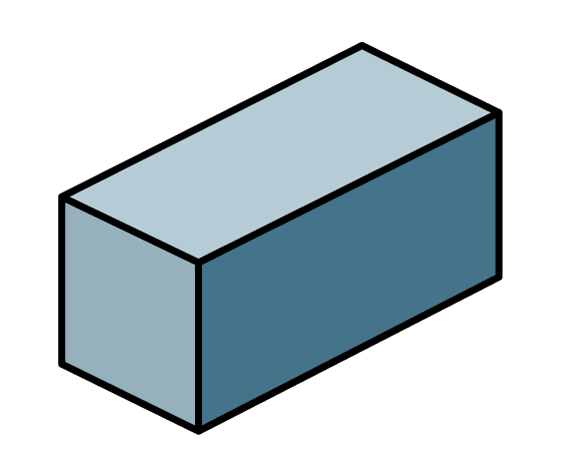 1) Which is a hexagon?


2) Which is a cube?


3) How many sides does a pentagon have?


4) How many sides does this shape have?
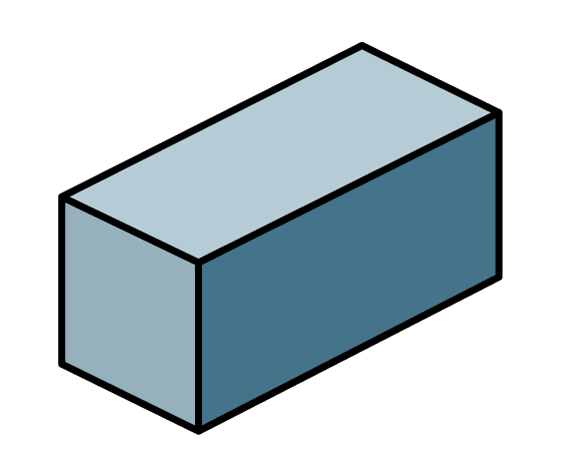 5
5
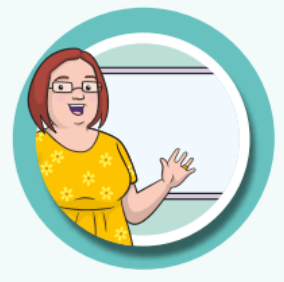 Which cube has its faces shown?
What is a face?
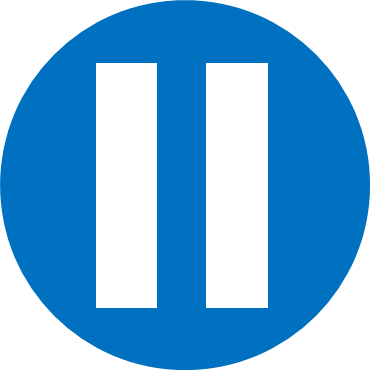 Have a think
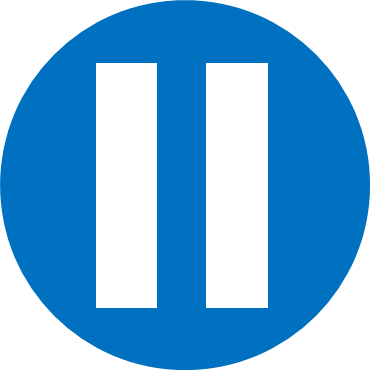 Here is a cuboid.
Have a think
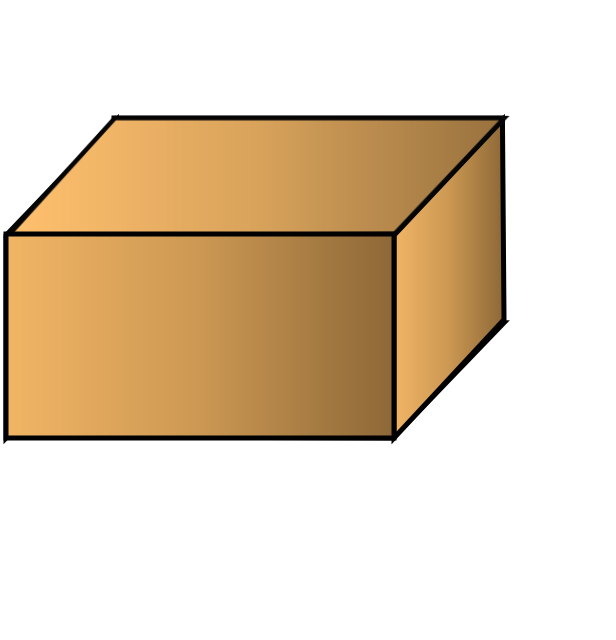 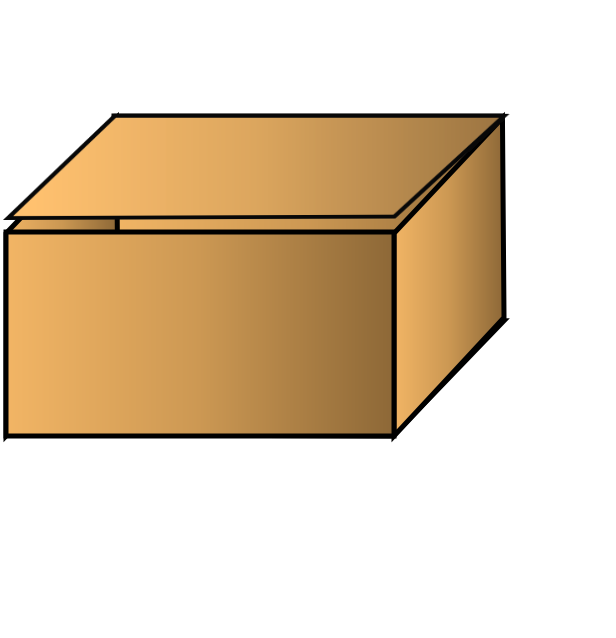 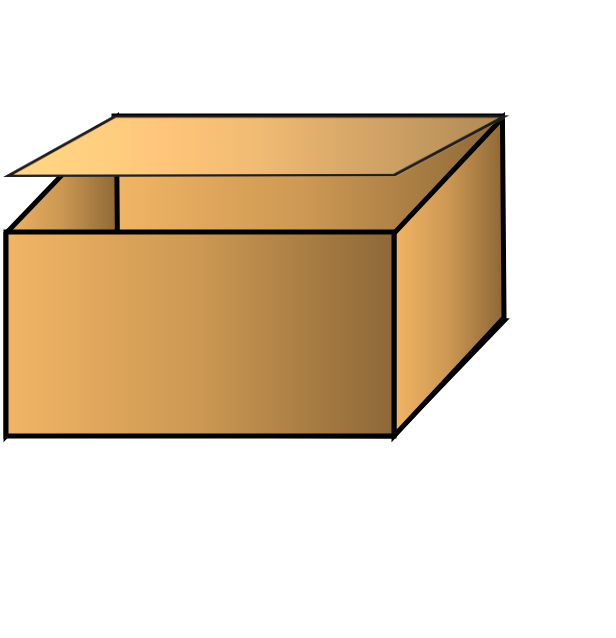 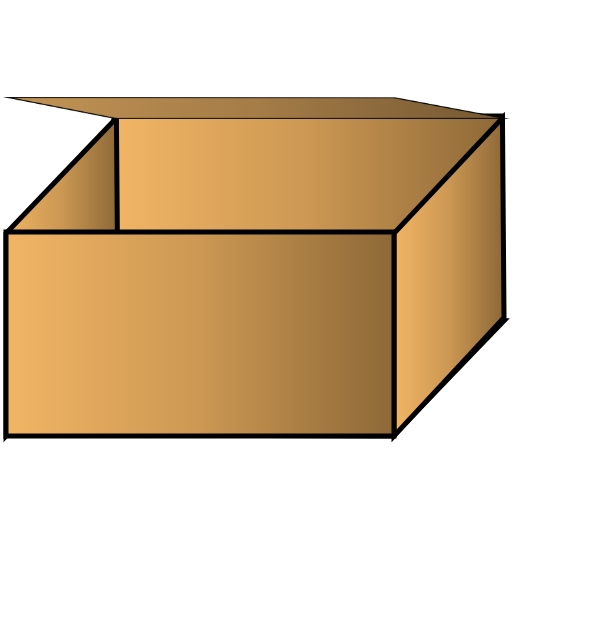 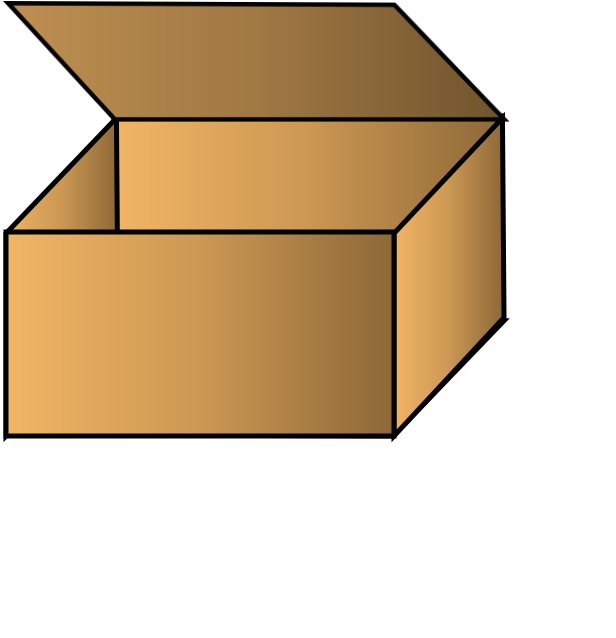 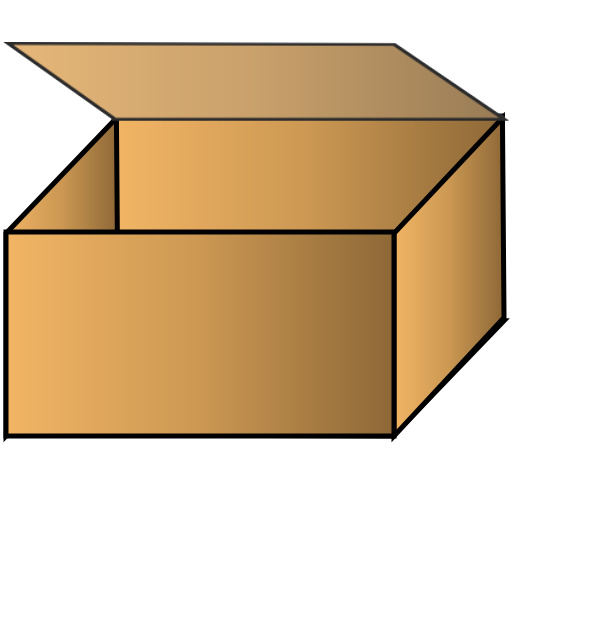 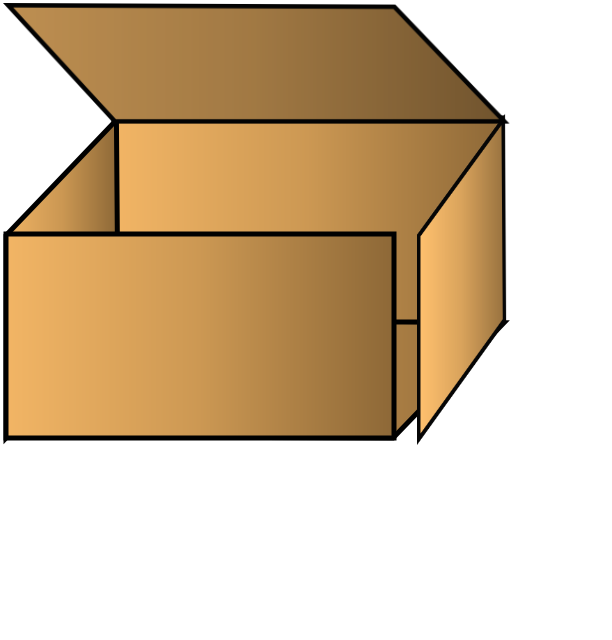 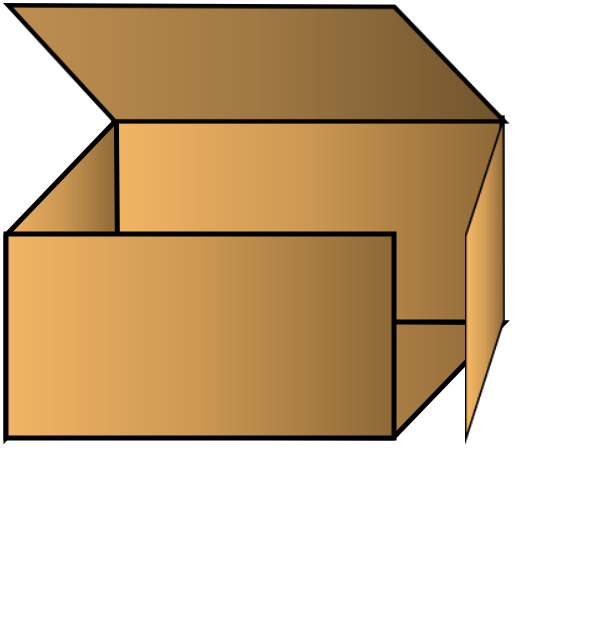 1
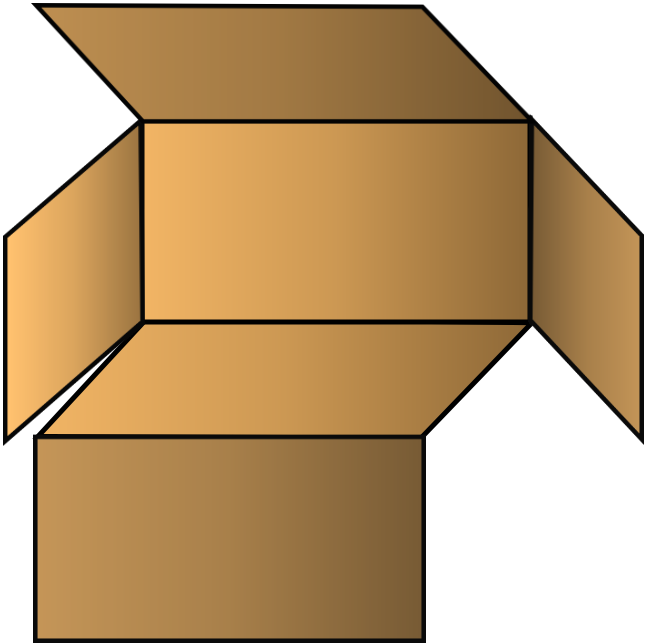 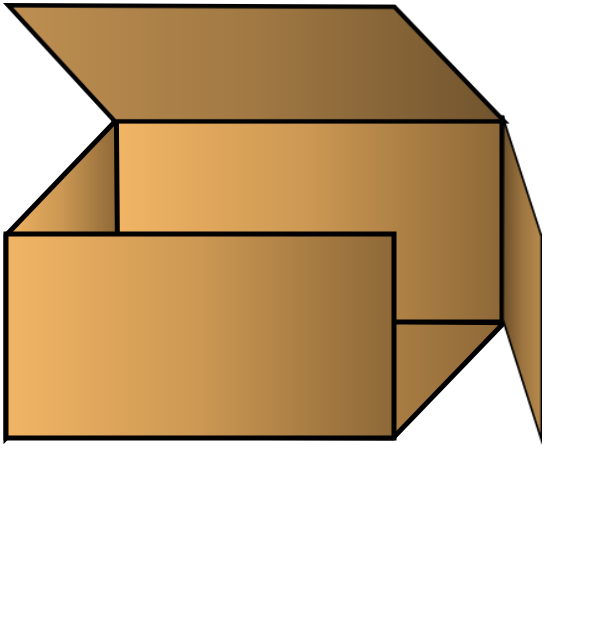 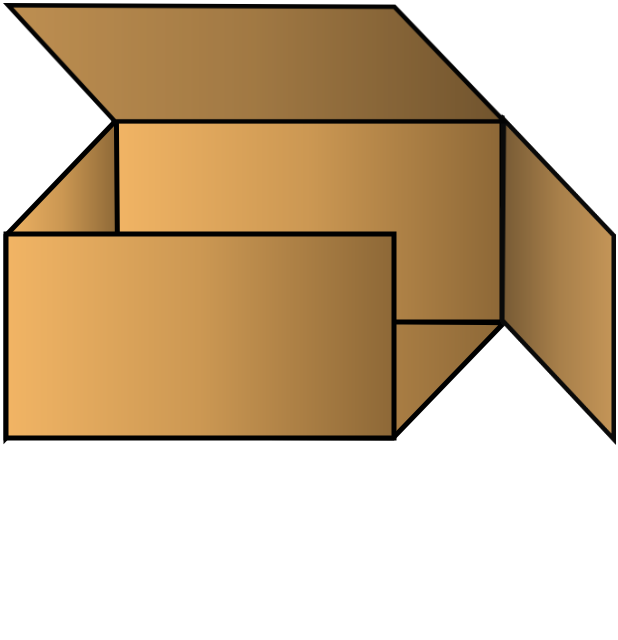 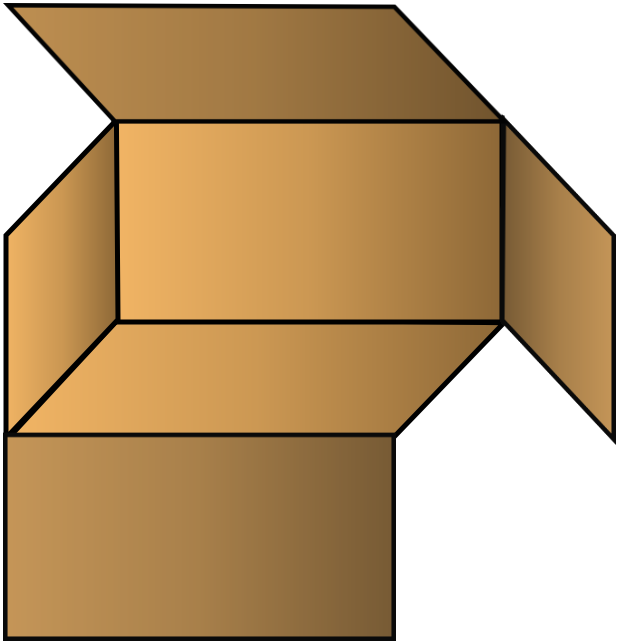 1
2
2
5
6
6
5
3
3
4
4
What do you notice?
What 2-D shapes do you see?
What is the same? What is different?
2
3
1
5
4
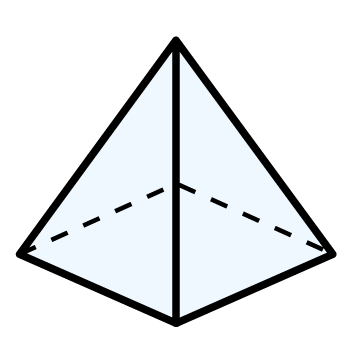 1
5
6
2
3
4
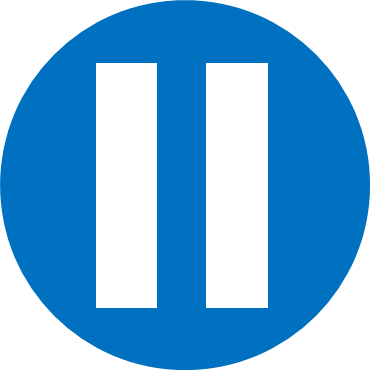 Have a think
Which 2-D shape is a face of each 3-D shape?
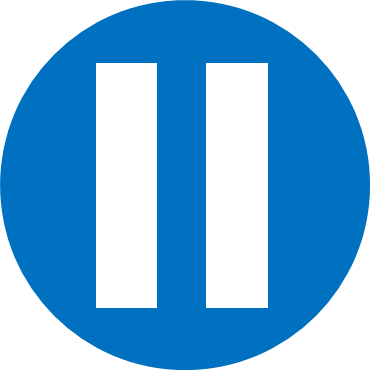 Which other 2-D shapes can you see?
Have a think
Tiny is counting how many faces a cube has.
1
A cube has 3 faces.
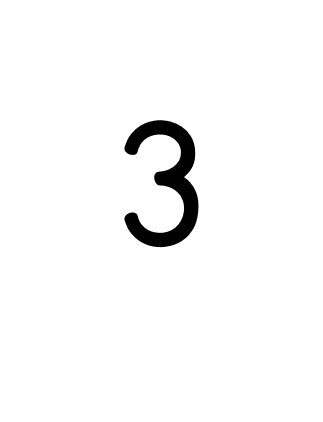 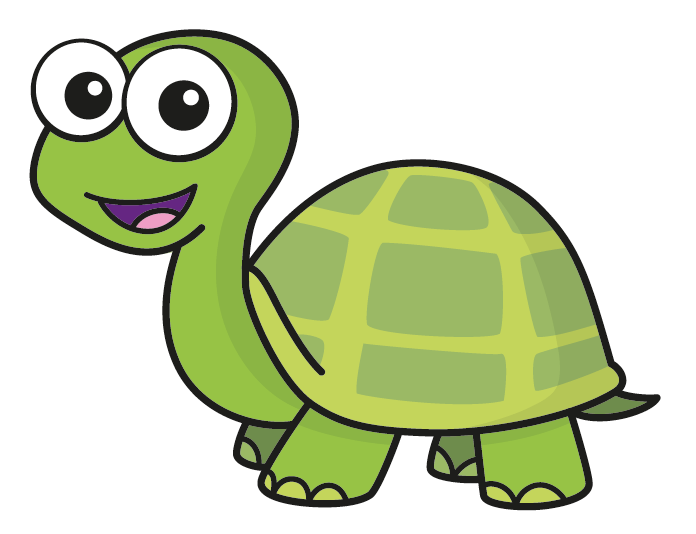 2
Do you agree with Tiny?
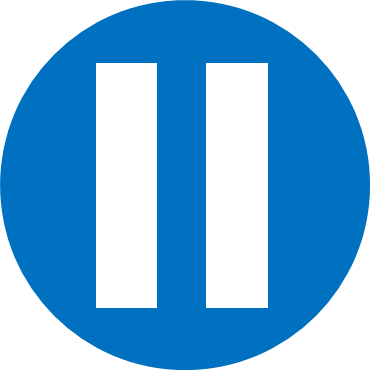 No, a cube has 6 faces.
Have a think
Mo is counting the faces of these shapes.
I know a cube has 6 faces. 
I already know how many faces a cuboid has.
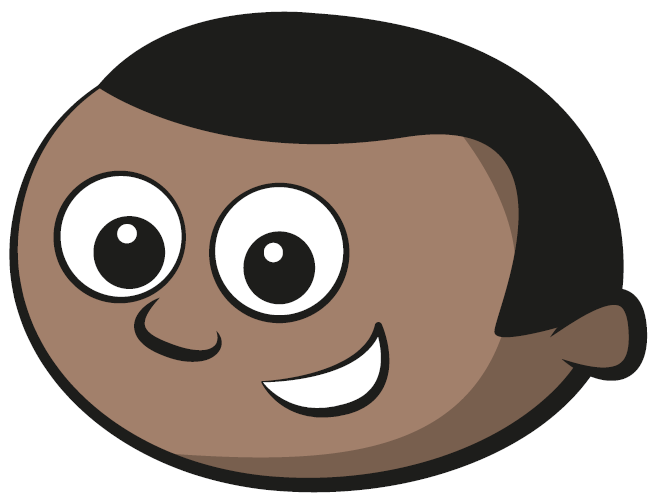 Mo
How does Mo know this?
A cube and cuboid have the same number of faces.
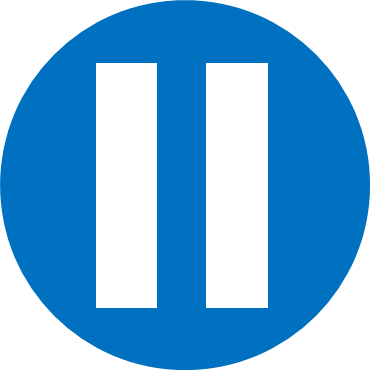 Have a think
Tiny has been counting faces on 3-D shapes.
I keep losing count of the faces I have counted.
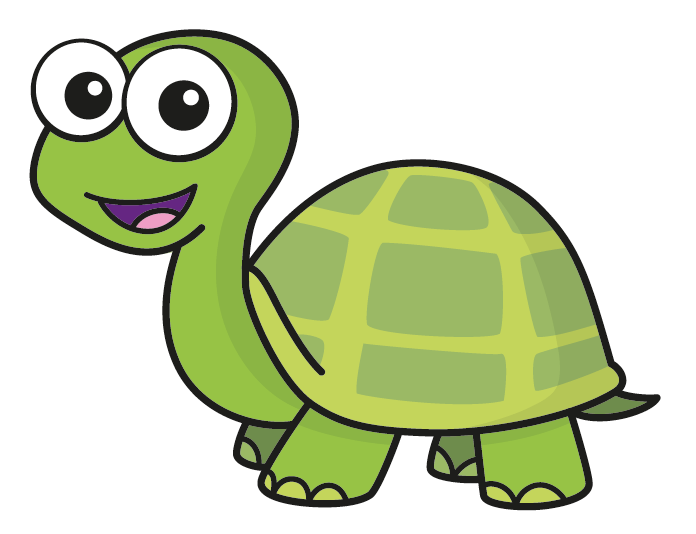 What methods could Tiny use to be more accurate?
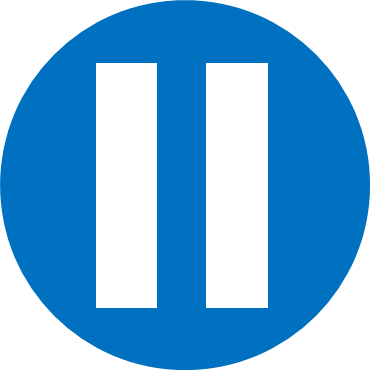 Have a think
All of these shapes have a curved surface.
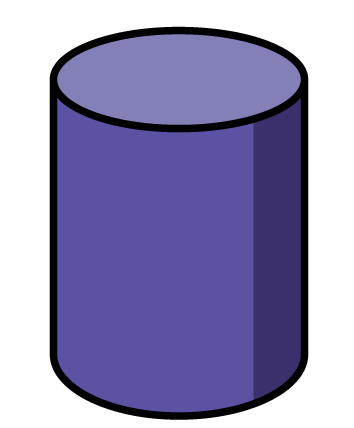 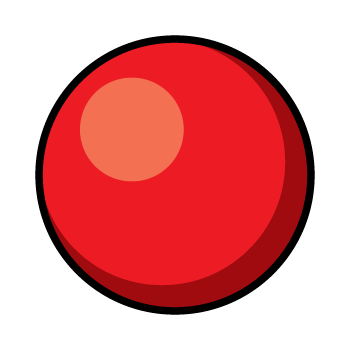 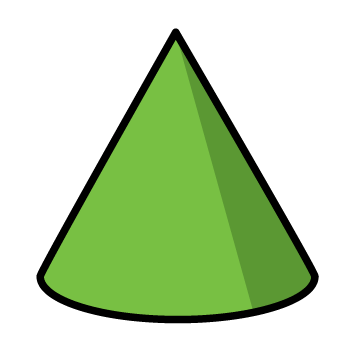 What do you think a curved surface is?
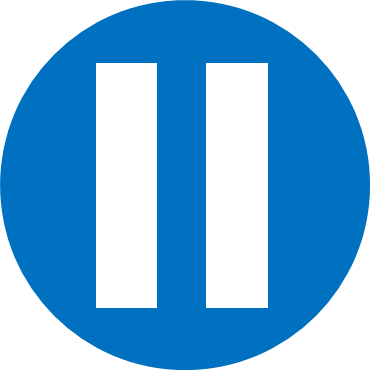 Have a think
Which shape matches the description?
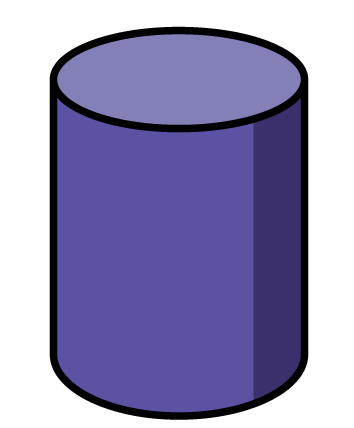 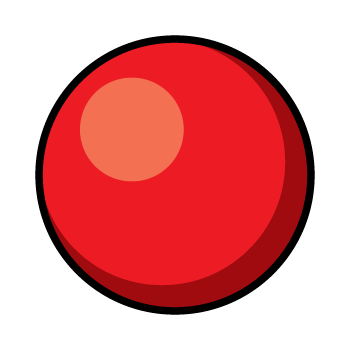 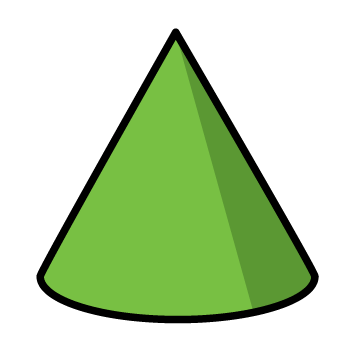 1 curved surface
1 circular face
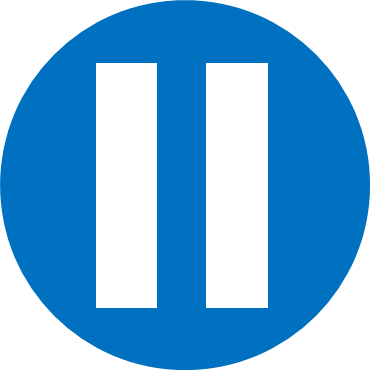 How did you work this out?
Have a think
Dexter has some shapes.
In total, my shapes have 18 faces.
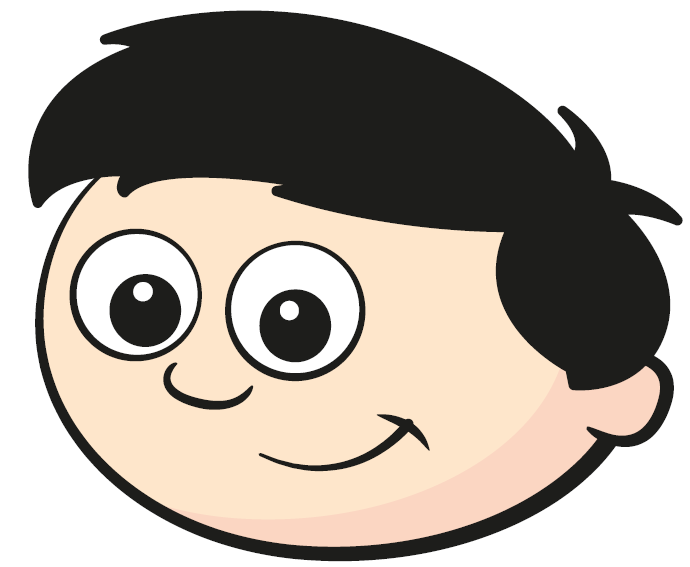 Dexter
What shapes could Dexter have?
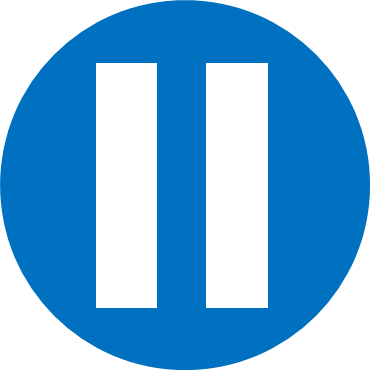 Have a think
Dexter has some shapes.
I have one cube.
I have no cuboids.
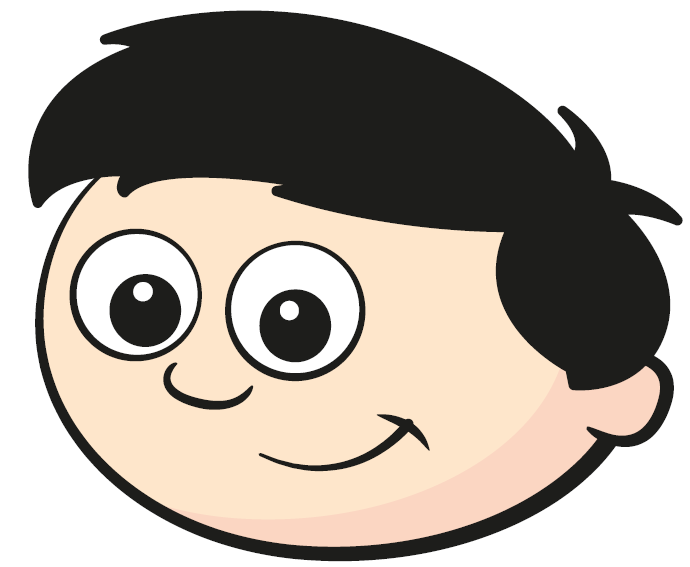 Dexter
What shapes could Dexter have?
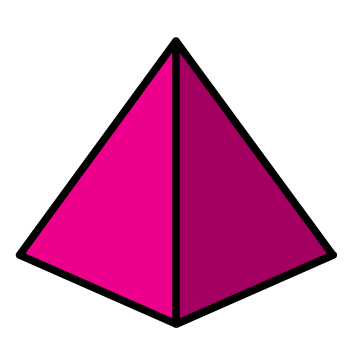 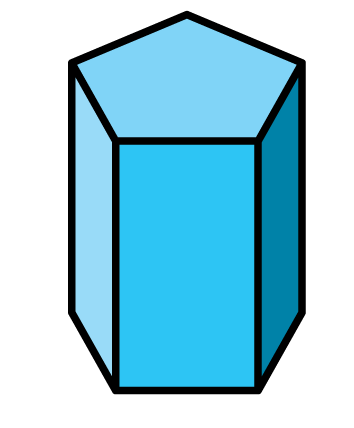 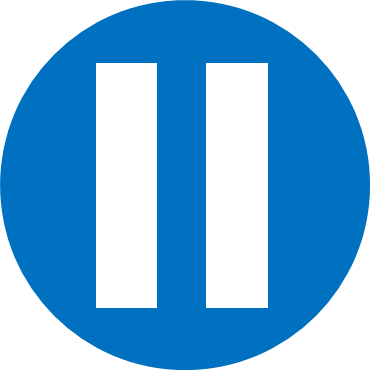 Are there any other possible answers?
Have a think